专家简介详细信息
姓  名    教授
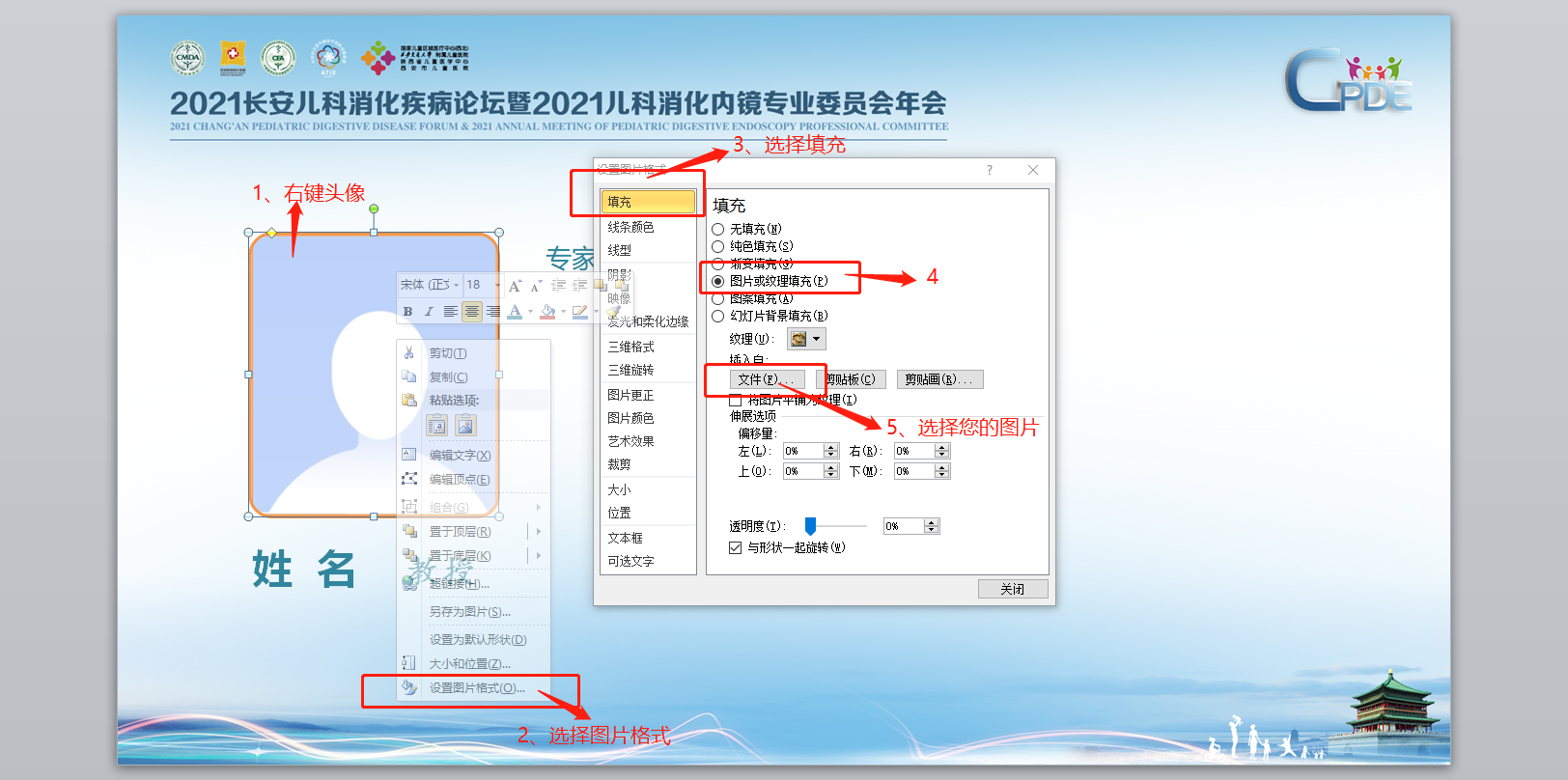